Lactobacilli  with  its impact in oral cavity
Lecturer  Reham M.M. AL-Mosawi
Medical Microbiology (Bacteriology)

Lec.Part 2
Subsequent researches have shown that they are associated more with carious dentine and the  advancing front of caries lesions rather than with the initiation of the disease.                                    

                                              
Usually lactobacilli comprise less than 1% of the total cultivable microflora. However, their  proportions and prevalence may increase at advanced caries lesions both of the enamel and of the root surface.
Etiology and Pathophysiology, continued
The following factors contribute to demineralization:   
High cariogenic bacterial load 
Frequent feedings  
Poor oral hygiene 
Decreased saliva production
3
[Speaker Notes: Notes:
A high oral bacterial load results in more acid production.
Frequent feedings allow less time for remineralization.
Poor oral hygiene increases plague and allows sugar to remain longer.]
Fig. 10:  Dental caries
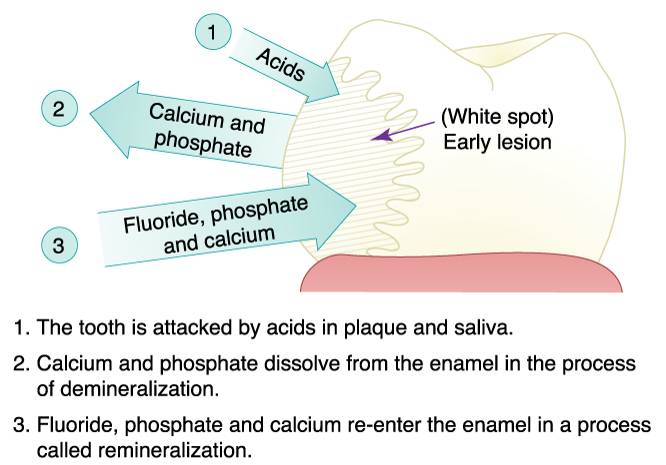 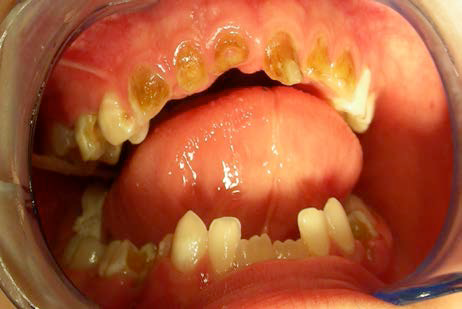 Root caries
Childhood"
Caries"
Thank you!